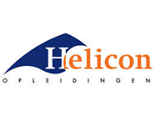 2021_ST_2_Sociaal werk
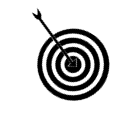 Leerdoel 
Inzicht krijgen in kerntaak 2 van het dossier Adviseur duurzame leefomgeving.
Werkprocessen kunnen koppelen aan praktijksituaties.
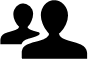 Samenwerken		
Deze opdracht maak je alleen.
Lever je gemaakte product in via Teams. 
Bekijk de feedback van de docent. 
Stel je vragen tijdens de online bijeenkomsten.
Leerproduct
Een infographic met een overzicht van jouw (gekozen) doelgroep en het netwerk. De werkprocessen van kerntaak 2 zijn hierin verwerkt. Hierin zit minimaal: 
Demografische gegevens van de doelgroep 
Communicatiekanalen en middelen passend bij de doelgroep
Cultuur aspecten van de doelgroep 
Passende acties om de doelgroep te betrekken
Kansen voor de doelgroep 
Betrokken partijen/netwerk omtrent de doelgroep
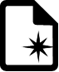 Bijeenkomsten
Online vragenuurtjes tijdens stageperiode
Deadline product: 25 juni 2021
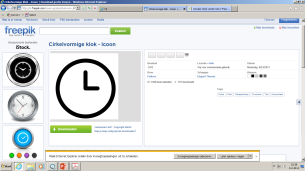 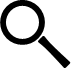 Bronnen
Wiki examinering 
Website SBB
Leerpad                                                                                      
Kies een doelgroep, het liefst passend bij de opdracht die gekozen is voor LA 1. 
Bekijk Kerntaak 2 van dossier Adviseur duurzame leefomgeving. 
Verzamel informatie over jouw doelgroep, o.a. demografische gegevens en cultuur. 
Bepaal welke manier van communiceren passend is voor de doelgroep.
Kies passende acties om jouw doelgroep te bereiken/betrekken. 
Geef weer welke kansen je ziet voor de doelgroep. 
Zoek uit welke betrokken partijen of welk netwerk je inzet om de doelgroep te betrekken of om de doelgroep te bereiken.
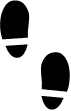 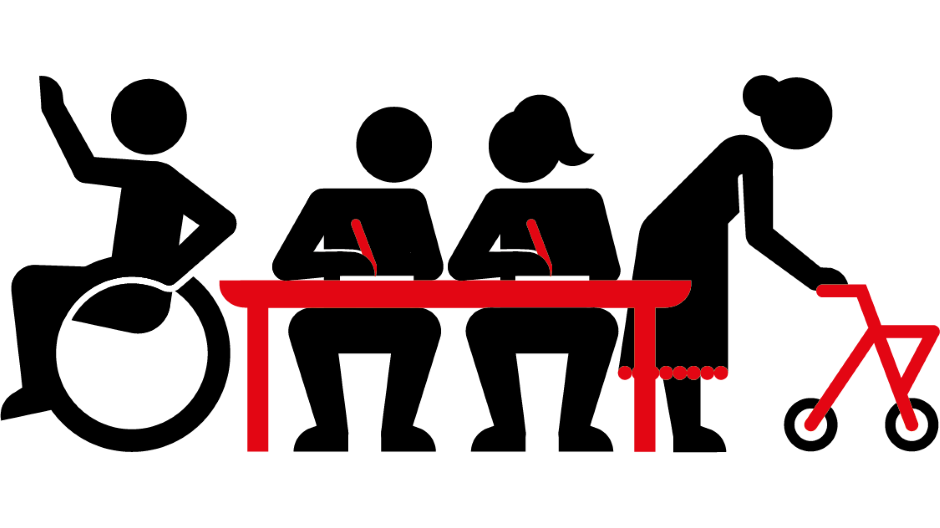